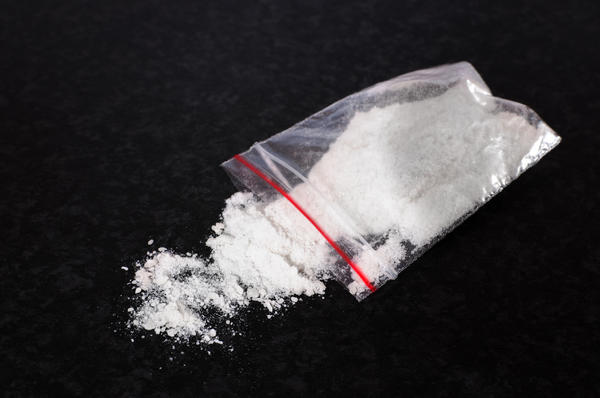 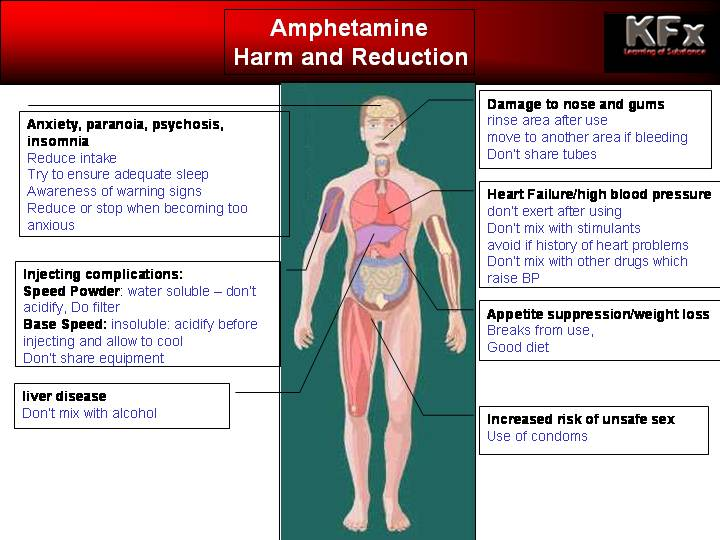 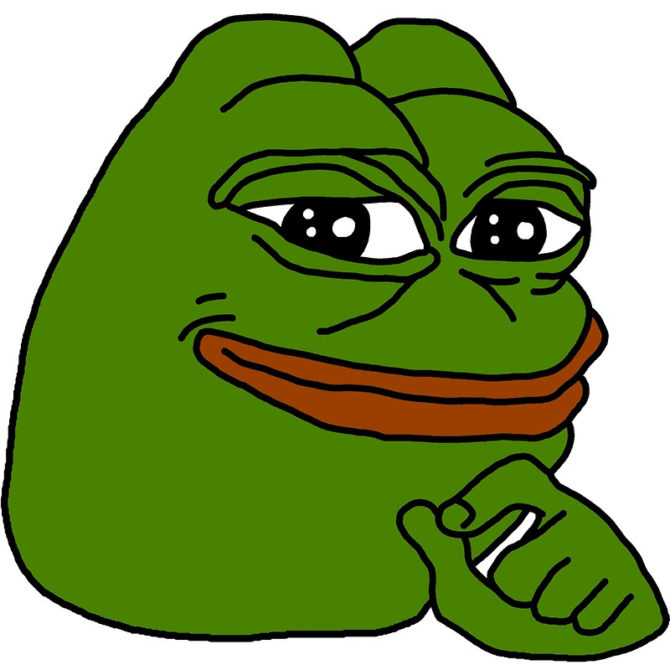 Amphetamines
By Caleb Norris
C9H13N
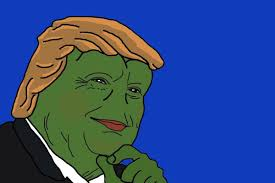 What are Amphetamines
Commonly used for?
Amphetamines are commonly used to treat ADHD
Amphetamine is a central nervous system stimulant that affects chemicals in the brain and nerves that contribute to hyperactivity and impulse control.
In simplified english; It controls how you feel, reducing the desire for sleep, social activity, food, etc. Helps focus mind on specific details.
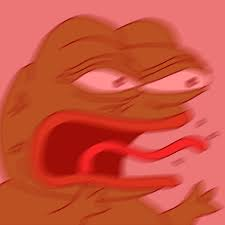 Street names
Most street names describe the awakening effect of the drug.
Speed
Jelly beans
Coast to coast
Uppers
Sparkles
Snap
Peppers
Wake me ups
Zaps
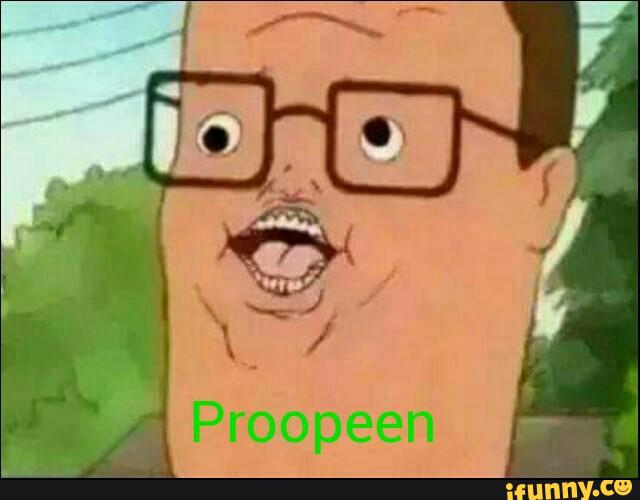 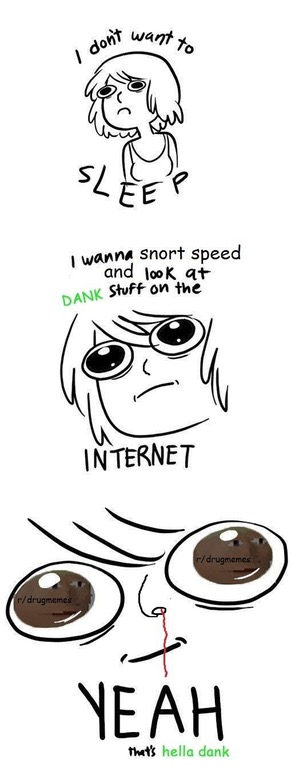 Paraphernalia
Oral pills/Drinks
Snorting
Tubes
Needles
Speed Paraphernalia
Found around the house!
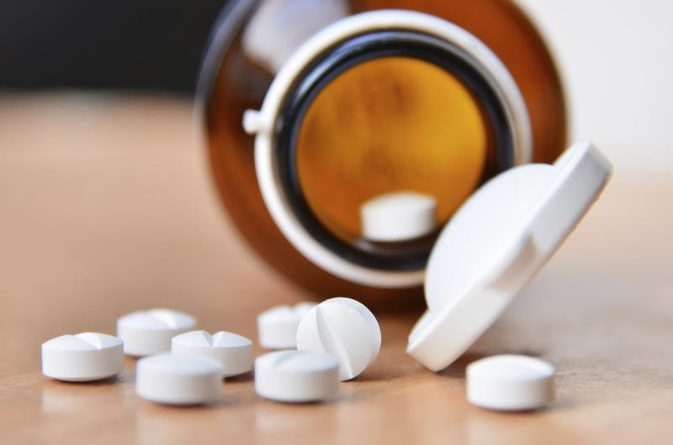 Oral ingestion
This may include, taking the drug in the form of a pill, which you swallow.
Another way to take the drug orally is to grind the pill up and mix it in a form of drink.
A term called “Parachuting” is when you grind up the pill and wrap it in a napkin and swallow it.
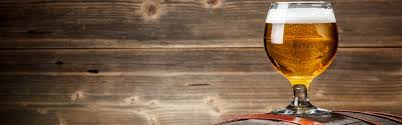 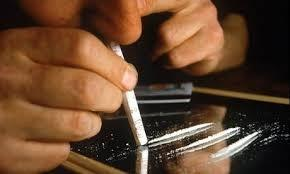 Snorting/ Nasal ingestion
Another way to take the drug is to grind pills into a fine powder, and inhale the powder by means of a straw or another form of paraphernalia.
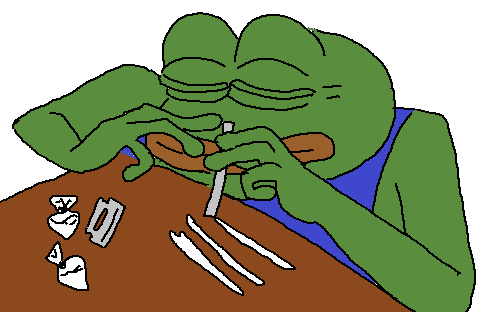 Needles
Another way to take speed is to grind the drug into a powder and liquidate it for injection via needle
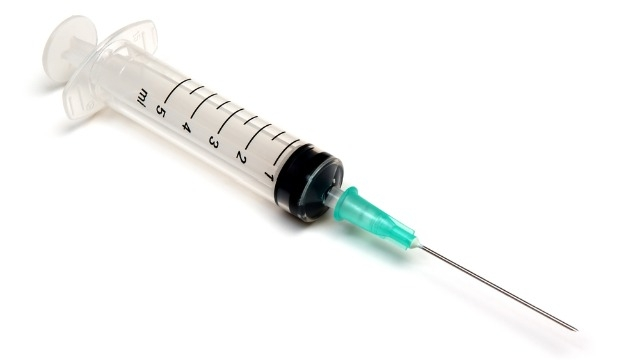 Body effects of Speed
Dry mouth.
Headache.
Hostility.
Nausea.
Cognitive impairment.
Severe anxiety.
Lack of appetite.
Teeth grinding.
Dizziness.
Increased heart rate.
Heart palpitations.
Rapid breathing rate.
Hypertension (high blood pressure).
Increased body temperature.
Erectile dysfunction.
Irregular heartbeat.
Paranoia.
Hallucinations.
Violent behavior.
Cravings for the drug.
Compulsive drug-seeking behavior.
Convulsions.
Respiratory problems.
Loss of coordination.
Obsessive behavior.
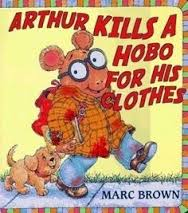 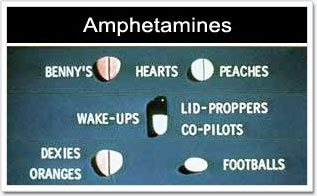 Identification
Usually in the form of a pill, however pills tend to look
alike incase you haven’t noticed so don’t expect a big flashy label or something.
“Field "use" tests usually require a urine specimen, which is both inconvenient and obnoxious to handle. Urine is still the specimen of choice to detect the widest spectrum of drugs, but a newer test developed by Jant Pharmacal uses a saliva specimen instead of urine, and screens for drug metabolites at a much lower threshold than the urine-based tests. The OrAlert saliva-testing product will detect the use of amphetamine, methamphetamine, cocaine, opiates (heroin, codeine, morphine, etc.), marijuana, and phencyclidine (PCP). It is a self-contained, one-use package that requires that the test subject place a thermometer-size collection sponge, attached to a small handle, in his mouth and keep it there for three minutes until the sponge is saturated. The sponge is then withdrawn and inserted into the test kit. Ten minutes later, the appearance of one or two lines in the test window will indicate positive or negative results.
One of the color lines is a control that shows whether there was a sufficient sample collected and if the kit was functioning properly, and will appear with any properly-administered test, regardless of results. The absence of a line in the test region of the strip designated for each drug indicates a positive test for that drug. The kit can then be sealed and sent to a laboratory for a confirming analysis, if desired.”
Additional info
https://www.drugabuse.gov/publications/drugfacts/stimulant-adhd-medications-methylphenidate-amphetamines
Personal story time...
Citations
"A.addthis_button_compact {background:url("../AttachmentsByTitle/addthis.gif/$FILE/addthis.gif") 2px 0 No-repeat;padding:0 0 0 24px;display:block;line-height:1.4} .addthis_separator {display:none} Share |." Drugs Campaign - What Is Speed? N.p., n.d. Web. 24 Mar. 2017.
"Amphetamine Uses, Dosage, Side Effects & Warnings." Drugs.com. Drugs.com, n.d. Web. 24 Mar. 2017.
B, S. M. "Speed Drug: Effects & Health Warnings." Drugs.com. Drugs.com, Feb.-Mar. 2010. Web. 24 Mar. 2017.
Fact Sheet. Boston, MA: Dept., 1988. Web.
"List of Amphetamines." Amphetamines.com. N.p., n.d. Web. 24 Mar. 2017.
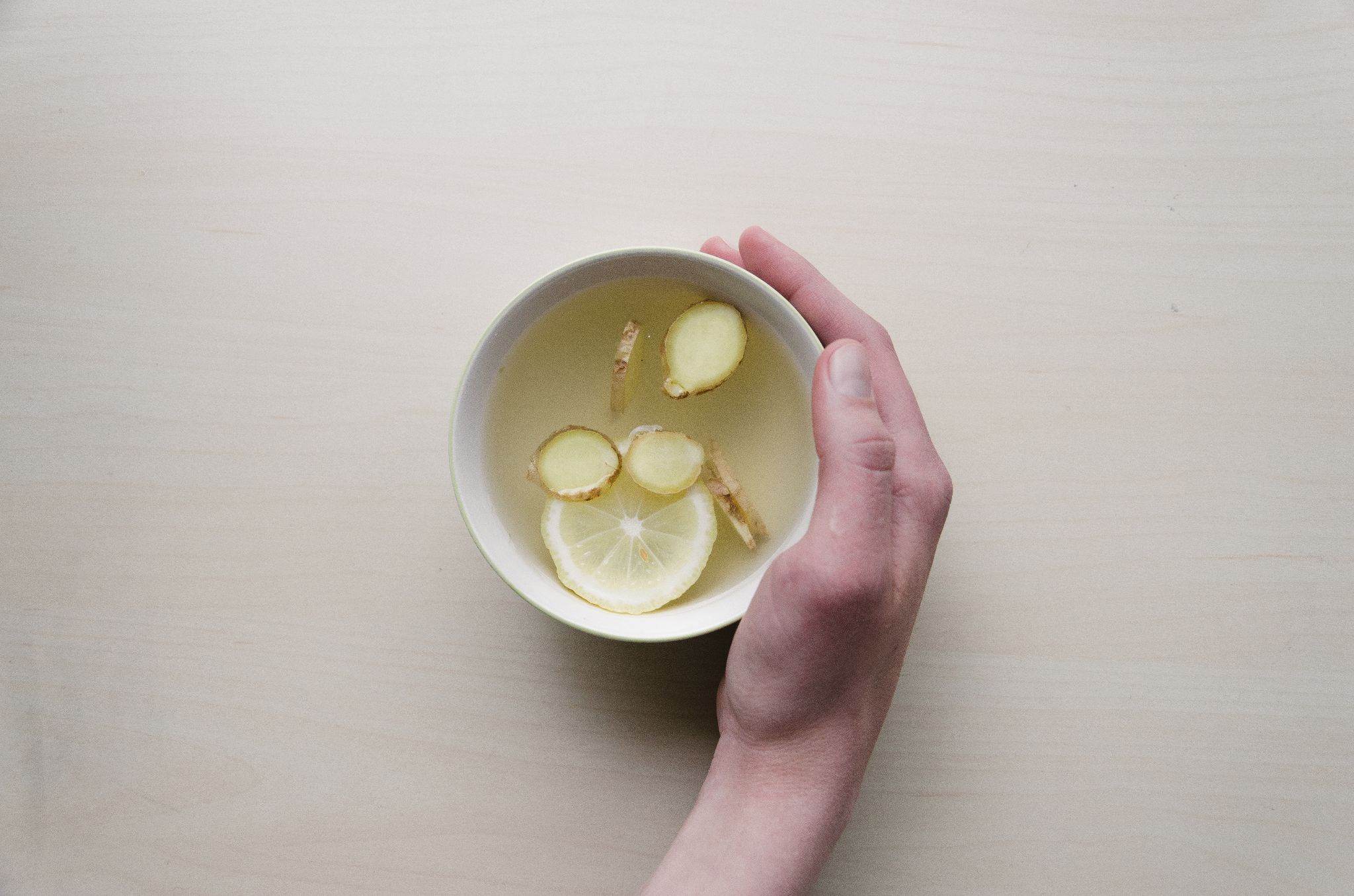 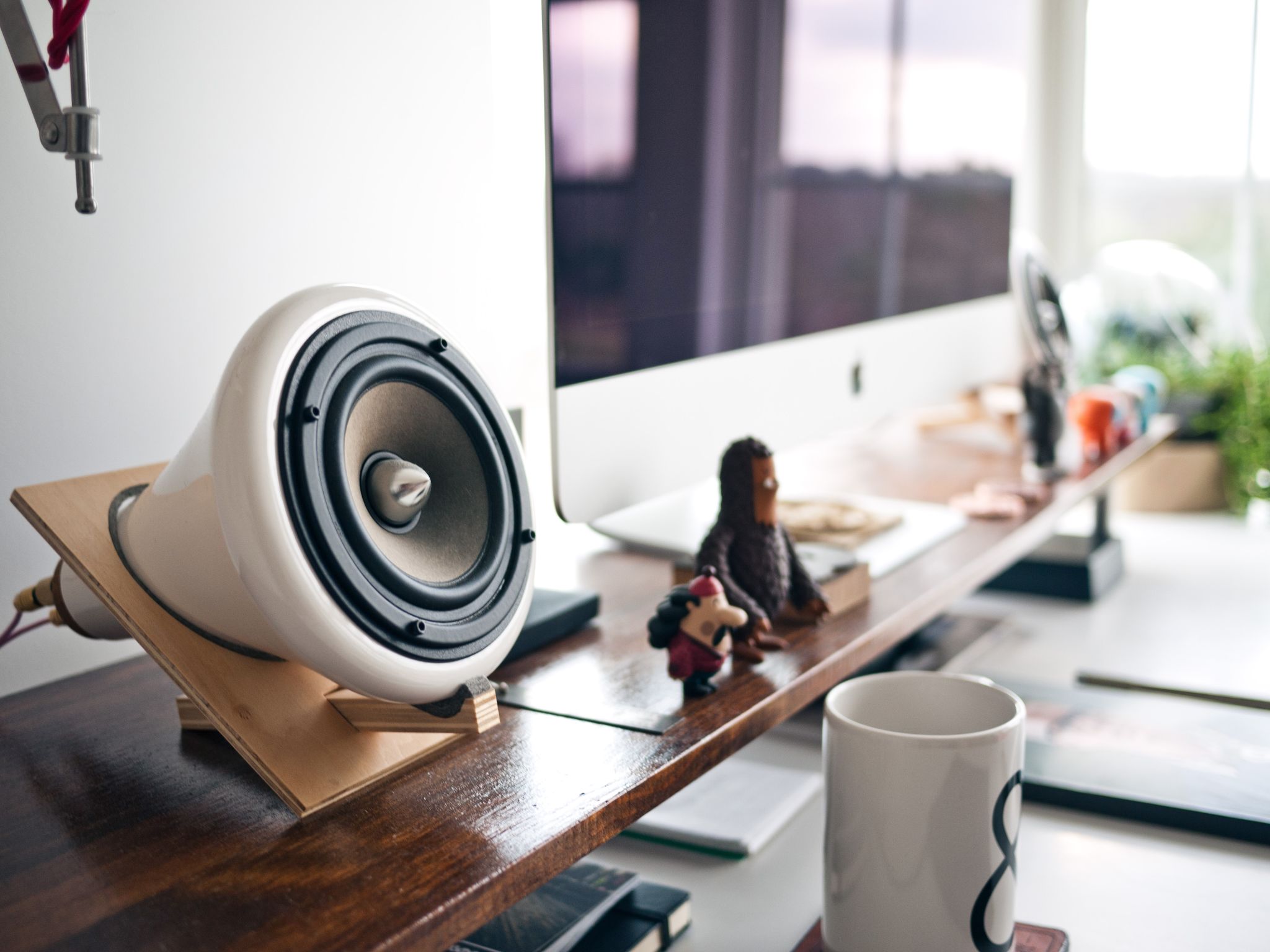 Procedure
Lorem ipsum dolor sit amet, consectetur adipiscing elit, sed do eiusmod tempor incididunt ut labore et dolore magna aliqua
Incididunt ut labore et dolore
Consectetur adipiscing elit, sed do eiusmod tempor incididunt ut labore et dolore magna aliqua
Incididunt ut labore et dolore
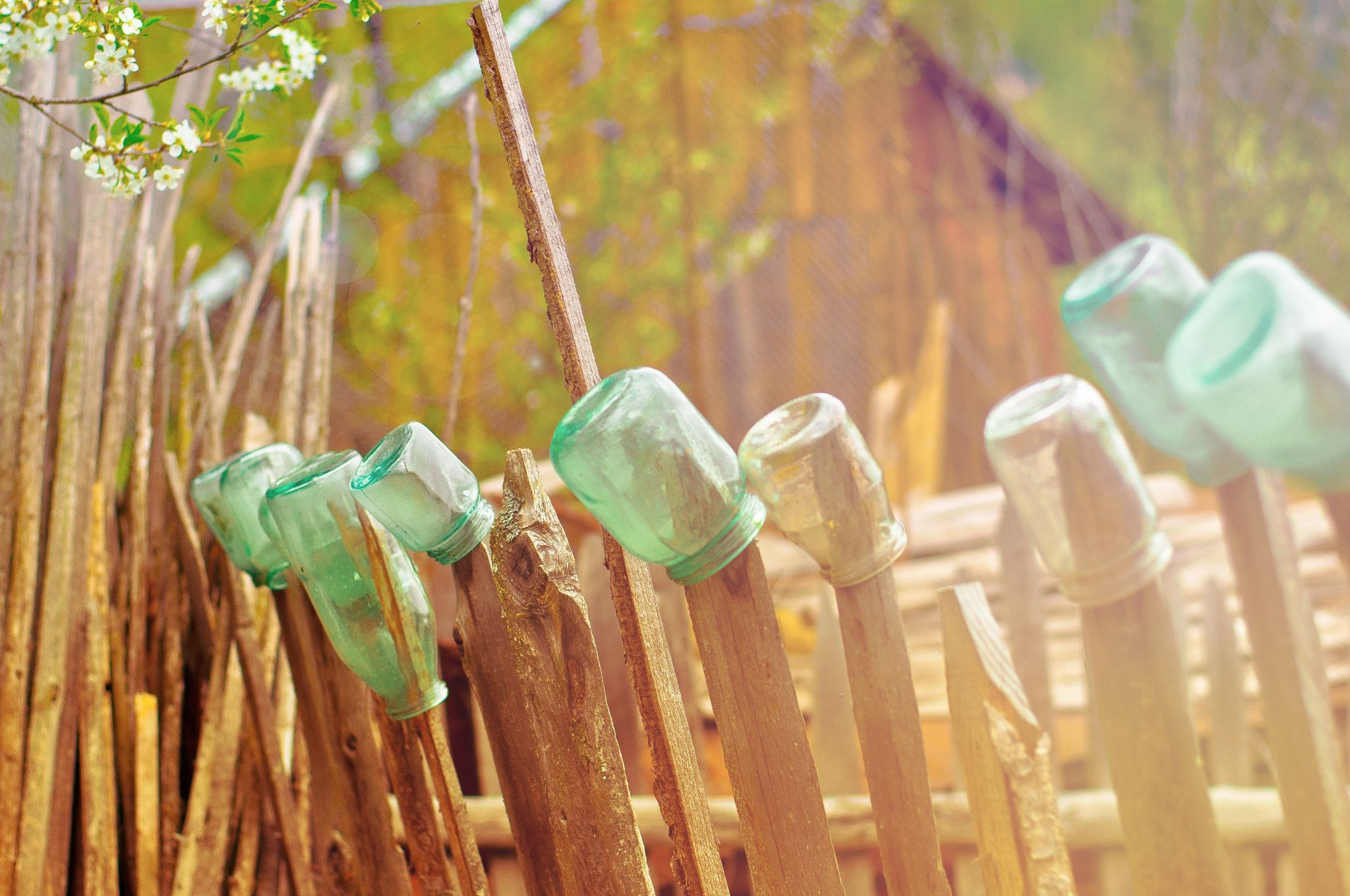 Hypothesis
Tell the audience what you expect to happen...
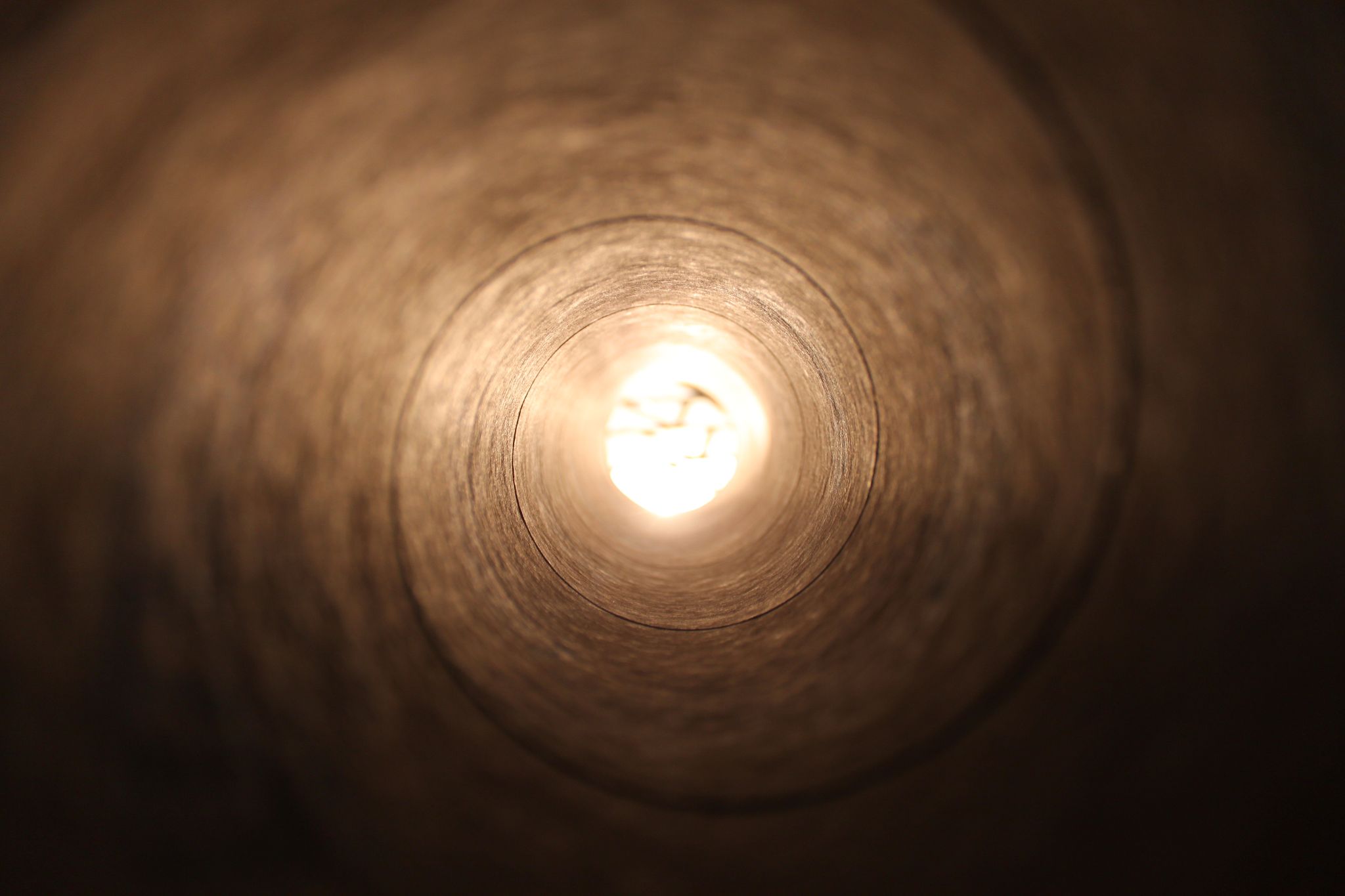 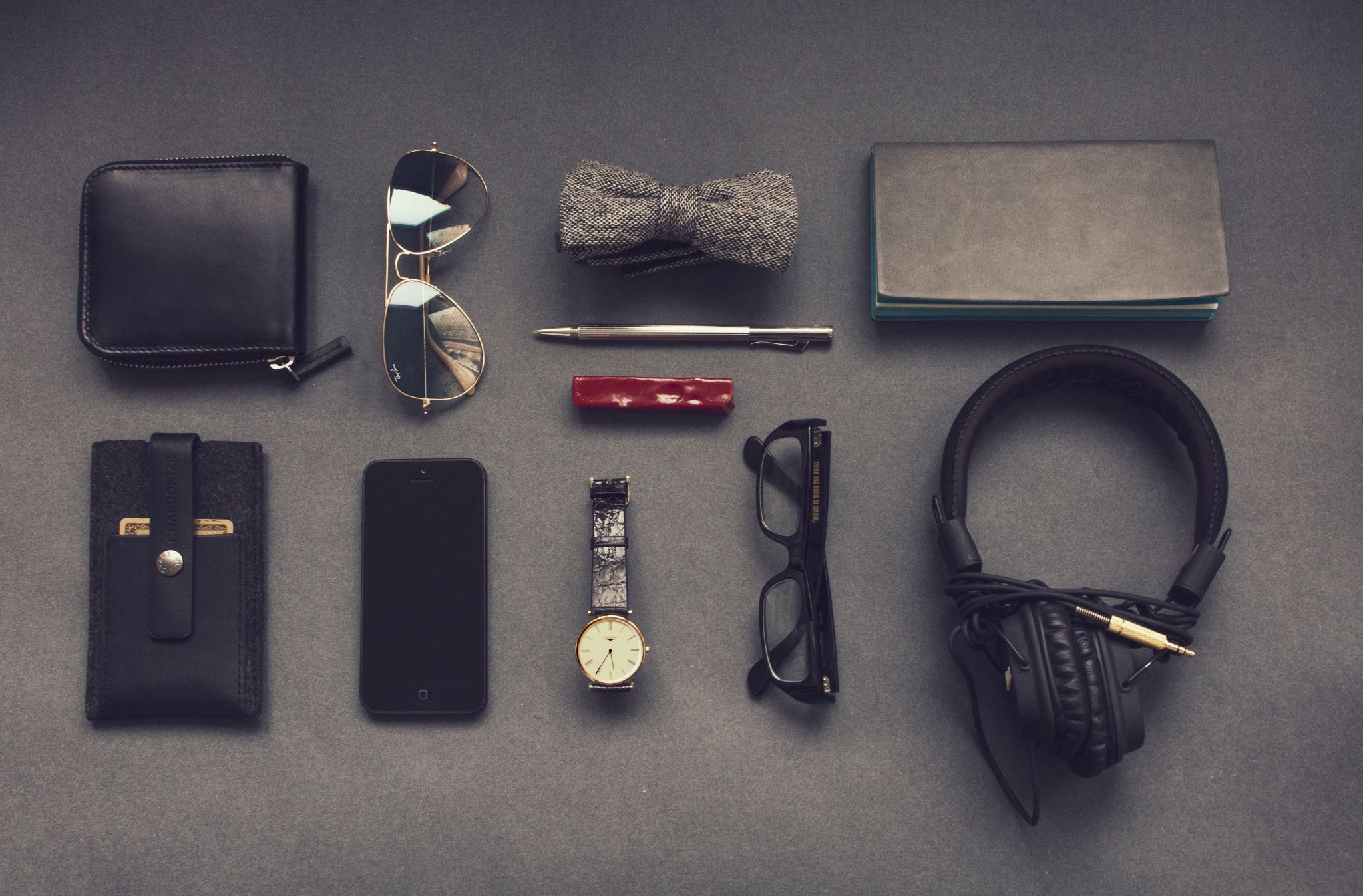 The experiment
Conclusion
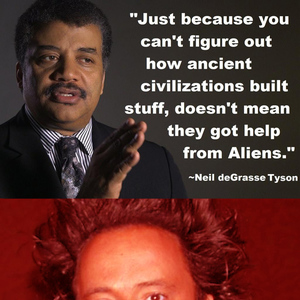 Lorem ipsum dolor sit amet, consectetur adipiscing elit, sed do eiusmod tempor incididunt ut labore et dolore magna aliqua. Ut enim ad minim veniam, quis nostrud exercitation ullamco laboris nisi ut aliquip.
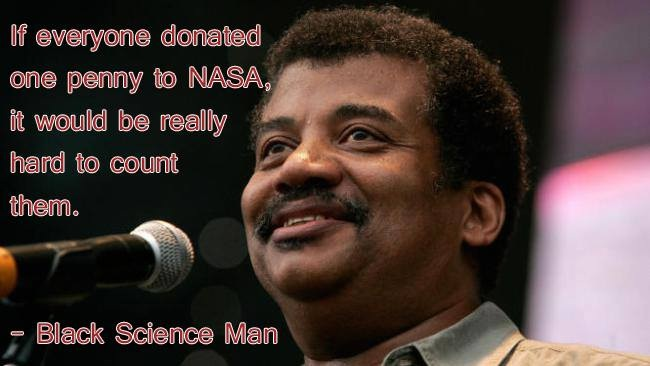 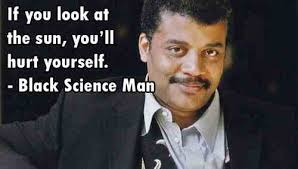 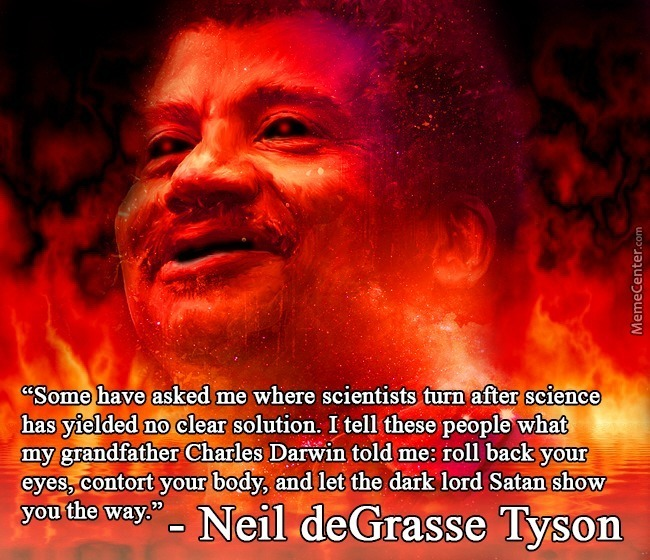 Formal apology for the memes
Sorry if any offended you but i don't care. Its funny. Deal wit it.